PHÒNG GIÁO DỤC VÀ ĐÀO TẠO QUẬN LONG BIÊN
TRƯỜNG MẦM NON THẠCH CẦU
LĨNH VỰC PHÁT TRIỂN NHẬN THỨC
Đề tài: Chắp ghép các hình để tạo thành hình mới
Đối tượng: 3-4 tuổi
Giáo viên: Trần Thị Thu Châm
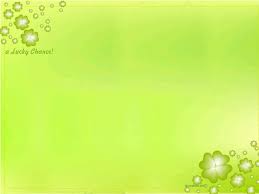 Hội Thi
Bé Vui Học Toán
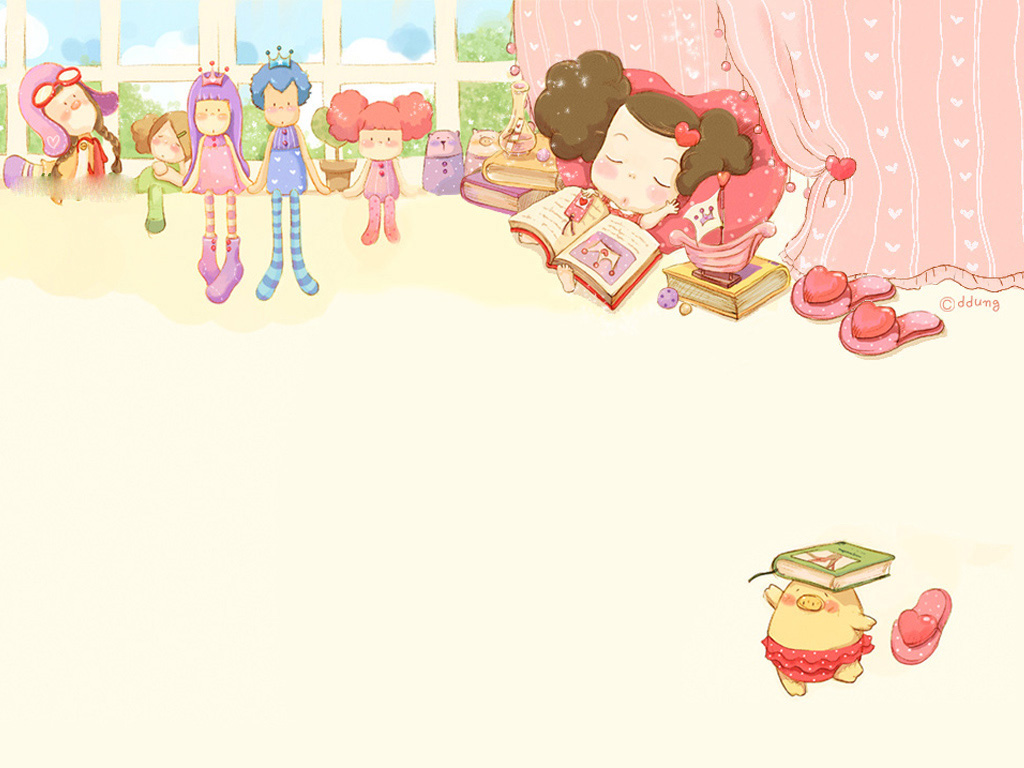 Phần 1: Giải đố đoán hình
1. Hoạt động 1: Giải đố đoán hình
Một góc vuôngHai góc nhọnBa cạnh như aiĐố biết hình gì?
Vuông bốn gócCạnh bằng nhauBạn nào giỏiĐọc tên tôi?
Họ Hình tên Nhật là em Cũng có 4 cạnh mà chẳng bằng nhauĐố rồi các bạn giải mauTên thì như  vậy hình gì nói đi?
Béo trục béo trònChỉ  lăn không đứngKhông cạnh, không gócĐố biết hình gì?
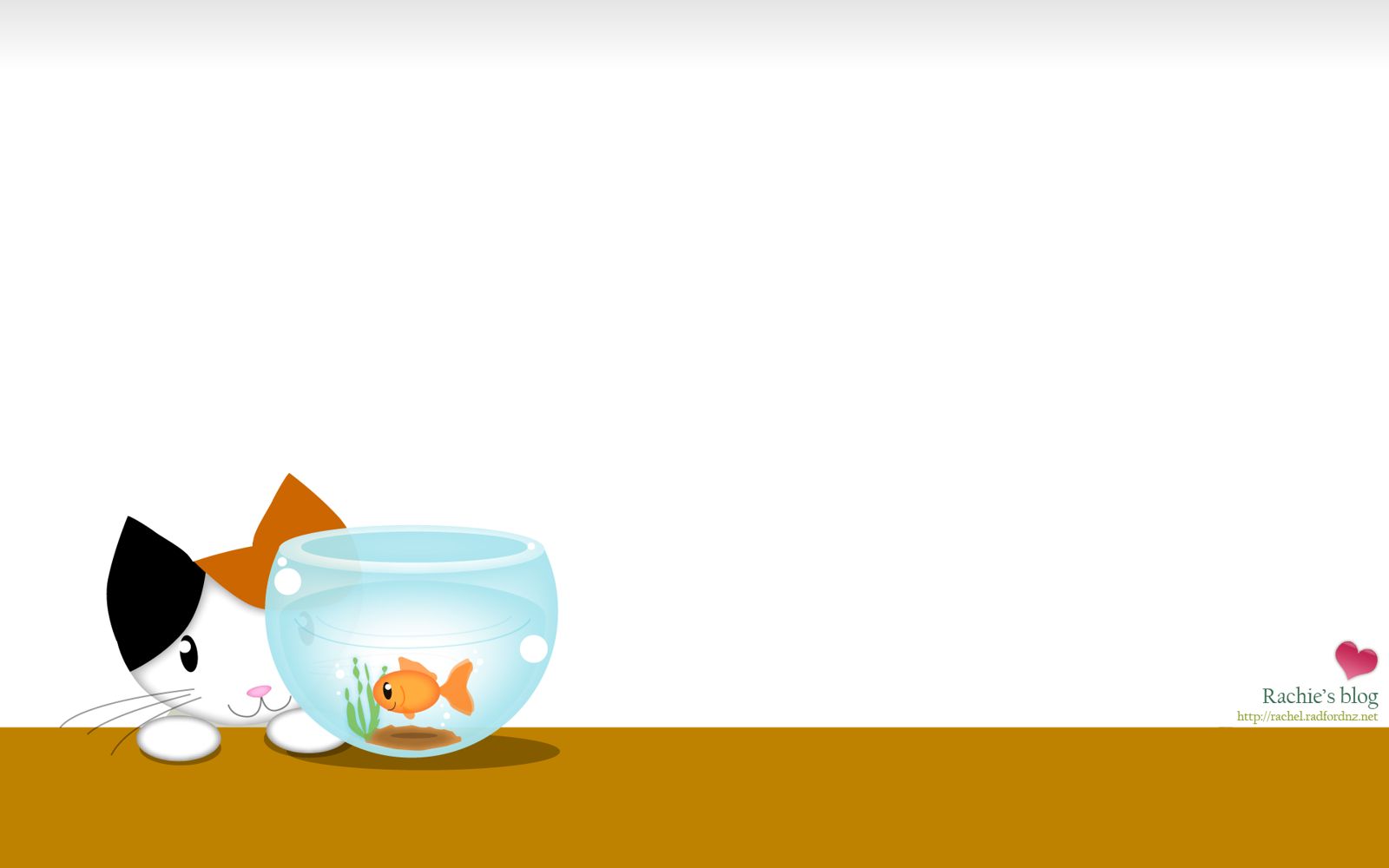 Phần 2: Hình học ngộ nghĩnh
Hoạt động 2: Chắp ghép  các hình học để tạo thành hình mới.Chắp ghép hai hình vuông thành hình chữ nhật
Chắp ghép hai hình chữ nhật thành 1 hình vuông
Chắp ghép hai hình chữ nhật thành 1 hình vuông
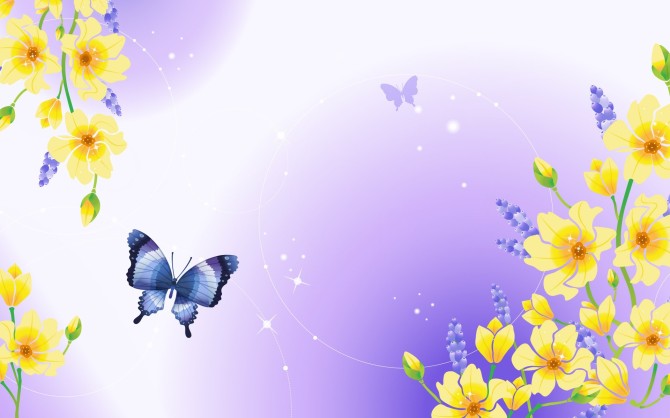 Phần 3: Bé trổ tài
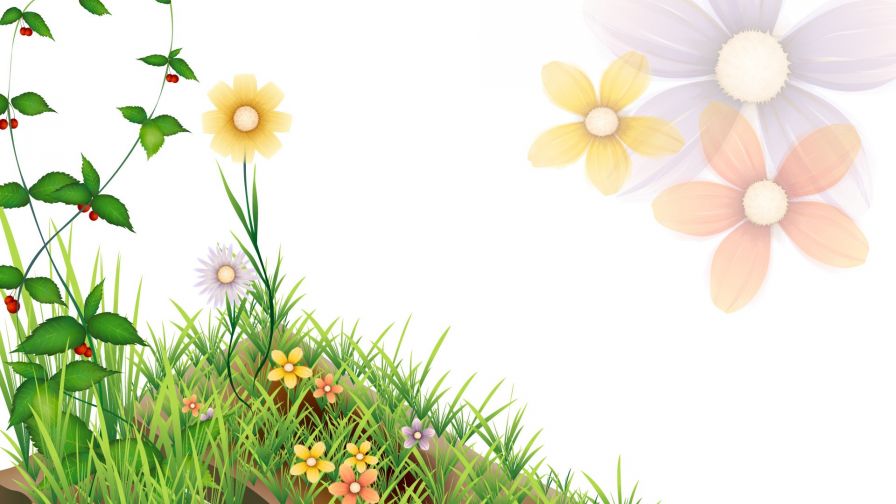 Trò chơi 1: Ai nhanh hơn.
Trò chơi 2: đội nào nhanh nhất